Proyecto
“Wall•E”
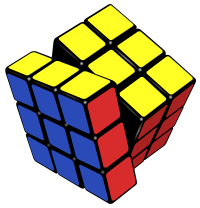 Objetivos
Generales
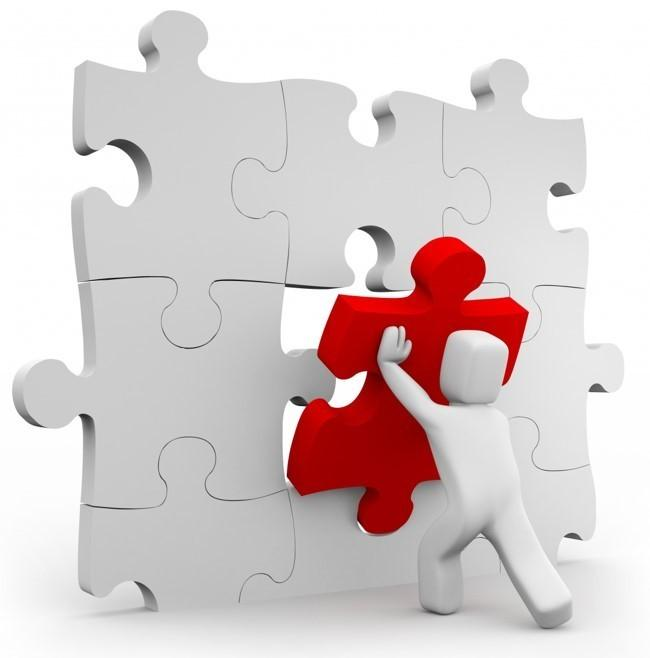 Desarrollar un robot funcional que implemente el uso de algoritmos y en base a ello sea capaz de armar un cubo Rubik.
3
Específicos
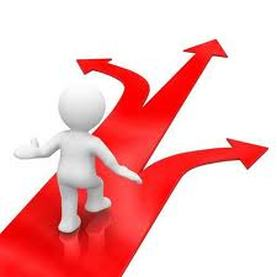 Construir un robot en base a piezas lego.
Implementar el uso del lenguaje de programación (Python).
Manipular el robot vía remota.
4
Organización
Jefe de Proyecto
Documentación
Programador
Constructor
5
Comunicación
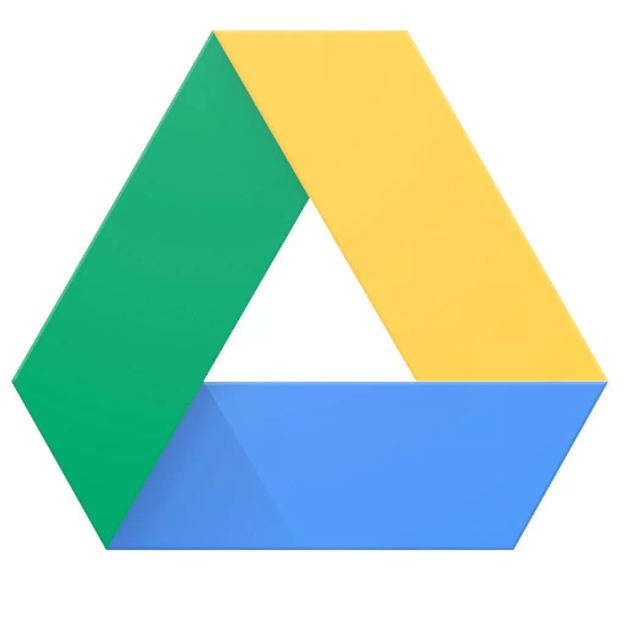 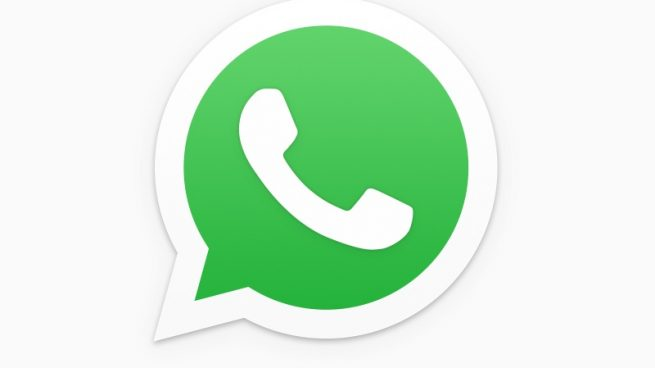 6
Carta Gantt
7
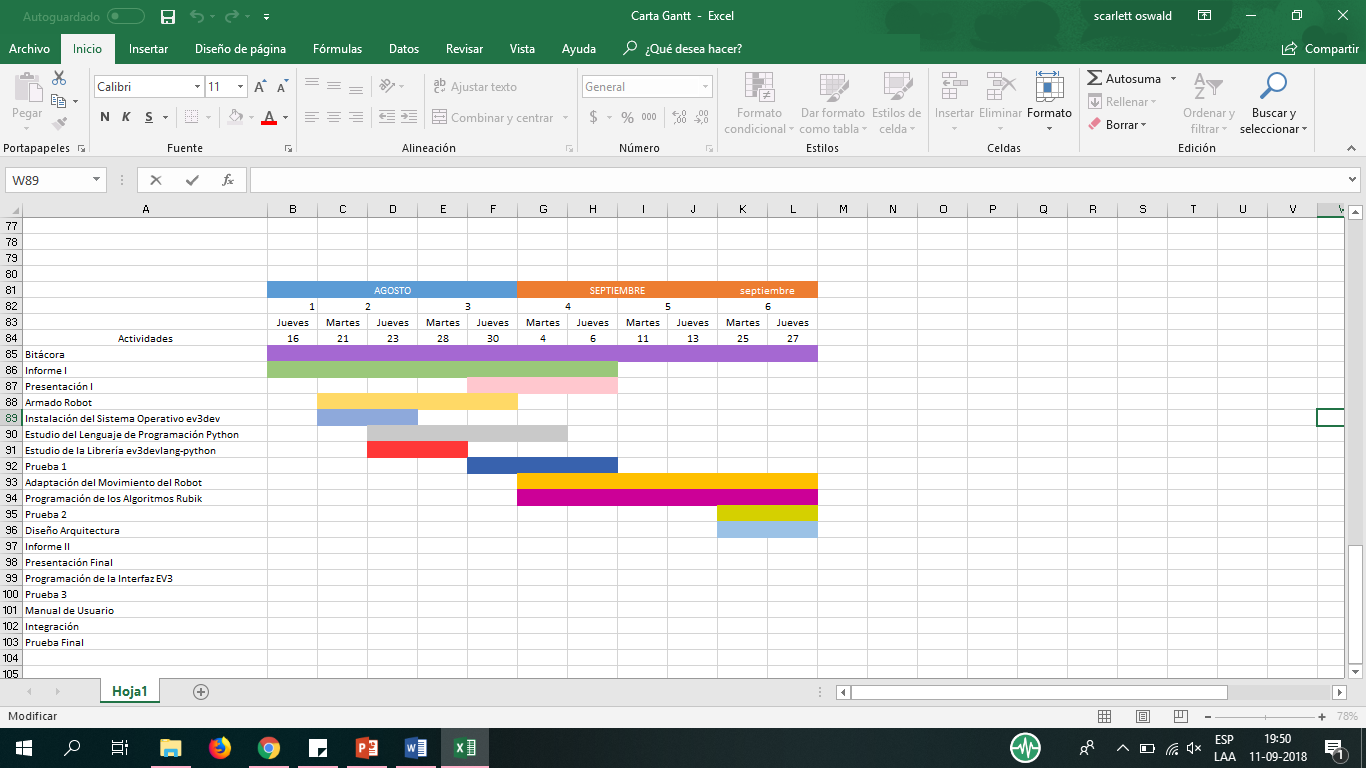 8
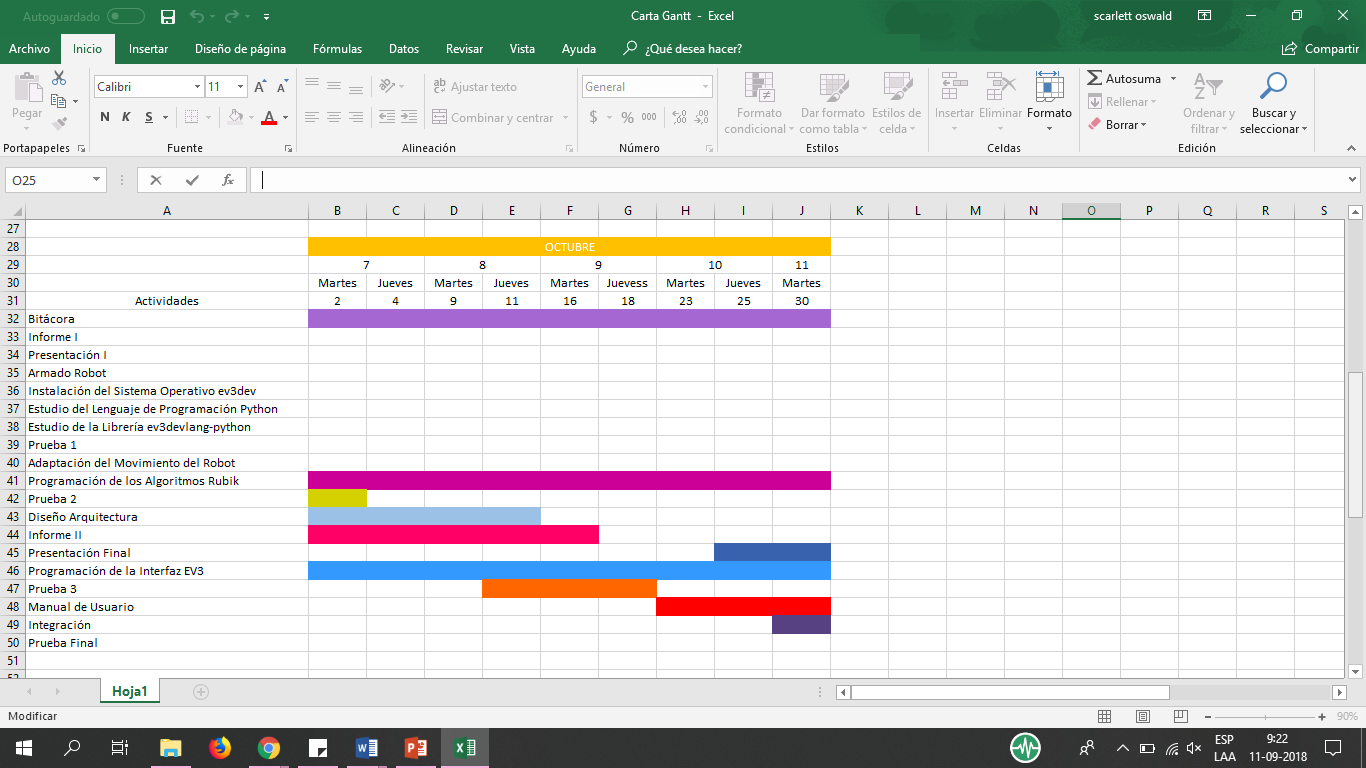 9
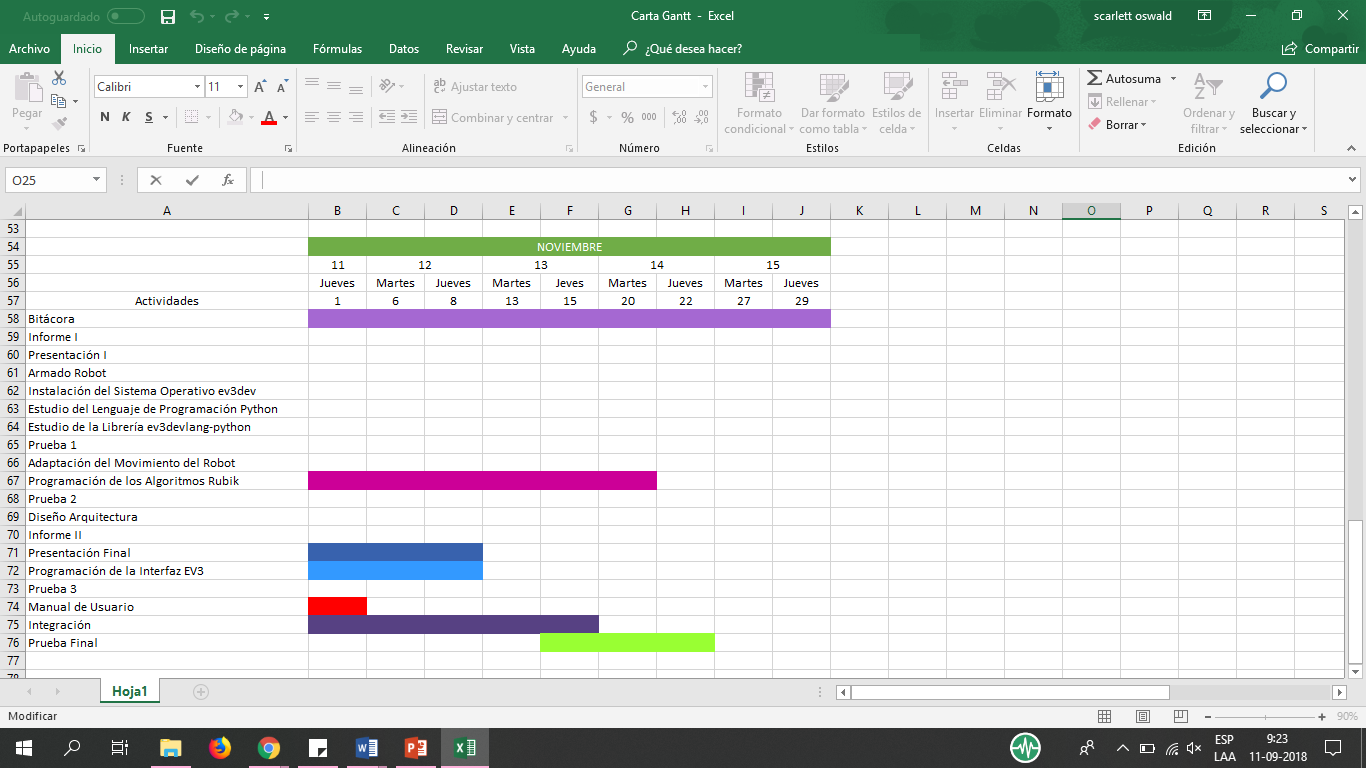 10
Plan de Riesgo
11
12